Telecommunications and Technology
Advisory Committee Meeting
Co-Chairs:	Bill Scroggins, Cheryl Aschenbach,  and Barney Gomez
1
Welcome and Introductions
Briefly introduce yourself and your TTAC membership role
2
TTAC Charter
Agenda
3
David Kendall
California Community College Chancellor’s Oﬀice
4
Education Technology Annual Grant Planning Approach
Grant planning activities clarify CCCCO leadership expectations and align work efforts
Prioritization of Grants included in this strategy
Digital Science Tools (DST)
Core Applications (CCCAP)
California Virtual College (CVC)
Data Services Program (DSP)
Shared Infrastructure Program (SIP)
DII Technical Assistance Providers (TAP)

Grant Planning Execution Jan. 2021 – June 2021
CCCCO Leadership Preparation – Agency leadership and staff identify FY 21/22 objectives for each Grant Workplan
Grantees/Solution providers Prepare Recommendations
CCCCO and Grantees/Solution Providers Collaborate on final FY 21/22 Workplan Agreement
DII Team Monitors Progress  of Planning Approach Weekly
5
Dll and TAP Team
California Community College Chancellor’s Oﬀice
6
DII Priorities
Critical: 
CCCApply
CCCData (DL / DW)
TCO Analysis
Grant Planning 

Other Areas of Focus: 
MIS Operational Improvements 
Data Harmonization
Updates: (Slides will follow)
Common ERP 
CENIC
Cradle To Career
7
Common ERP Assessment Project – Huron Consulting Group
Overview
The purpose of this project is to develop an evidence-based understanding of the change management impact and effort required for the California Community Colleges to move to a shared technology platform for enterprise applications.
The focus is on the Student with considerations of HR, Payroll, Finance and Technical to identify opportunities and challenges of a shared platform such as: 
Student experience improvements
Organizational optimization
Statewide reporting efficiencies
Business process alignment
8
ERP Assessment Project Approach
Student
Finance
HR
Technical
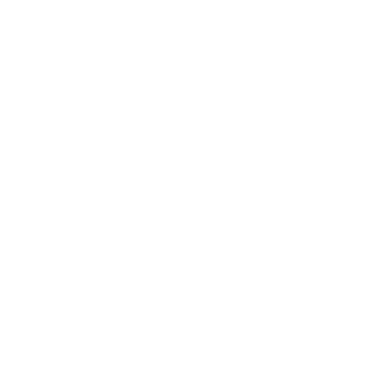 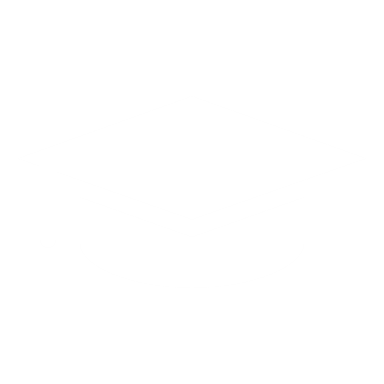 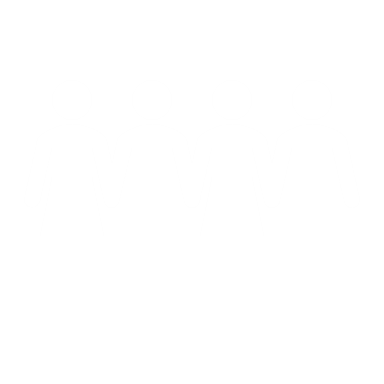 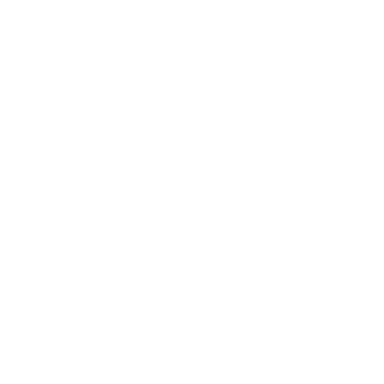 Current State Assessment
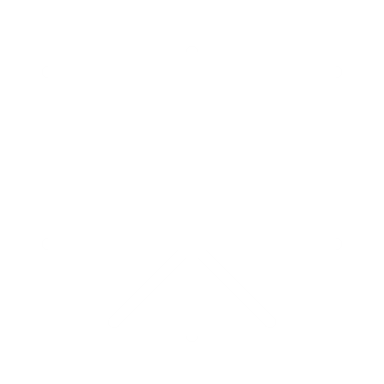 January – May 2021
9
Common ERP Assessment Project Governance
Marty Alvarado, CCCCO
Joe Moreau, Foothill-De Anza 
Laura Zimmermann, Huron
Monthly
Members
Responsibilities
Barney Gomez, Project Sponsor, CCCCO
Daisy Gonzales, CCCCO
Sheneui Weber, CCCCO
Responsible for the overall success of the project
Ensure compliance of overall project objectives and execution of project priorities
Allocate resources to the project to ensure timely & successful completion
Review issues, risks, and make key decisions
Marc Drescher, Santa Monica
Matt Donaldson, Siskiyous
David Kolodziejski, Huron ex-officio
Kathy Bader, Huron ex-officio
TTAC Members 
Barstow - TBD
Southwestern – TBD
Candace Jones, Pasadena
Tamara Armstrong, 
      Folsom Lake
Joe Carrasco, Folsom Lake
Albert Saryan, East LA
Andrew Duran, East LA
Satish Warrier, Contra Costa
Mojdeh Mehdizadeh, 
      Contra Costa
Provide strategic direction to Core Team and advise on escalated issues and risks
Review and advise on key project deliverables
Determine business area and campus readiness for project activities and secure resources
Serve as lead change agent and project champion
Biweekly
Stephen Heath, CCCCO
Gary Moser, Kern CCD
Rupa Saran, Coast CCD
Fred Rocha, Coast CCD
Tracey Hennemann, Huron
Teresa Ray, Huron
David Kendall, CCCCO
Sid Richardson, CCCCO
Todd Hoig, CCCCO
Alex Jackl, CCCCO
Weekly
Tracey Hennemann, Huron
David Kendall, CCCCO
Sid Richardson, CCCCO
As Needed
Contribute to the success of the project by taking ownership of deliverables
Provide estimates of task durations and resources to support project activities and manages project activities and team assignments 
Communicate and enforce key processes and the overall project methodology
Identify and manage risks and issues and escalate, where appropriate
To be confirmed with the College Points of Contact
Lead the project team to deliver on goals, objectives, schedule and budget
Provide guidance to Executive, Advisory, and Core Team members
Manage project communication among the project team and stakeholders
Inform key stakeholders of issues and risks and escalate where appropriate
Participate as requested in the Organizational Risk and Readiness Assessment
Participate in domain-specific workshops
Provide perspective and documentation  on business processes
Review documentation and  deliverables as needed
10
Cradle to Career
15 million allocated  in the  budget for the 21-22 Fiscal Year
3 Million for Government Office to manage the project 

Upgrading eTranscriptCA (run by the Tech Center)  to:
use the EdExchange international standard
Supporting data owners, such as students and guardians, with services that give them the ability to control the data flow of protected information 
Expanding to include all community colleges, CSUs, UCs and  private colleges.
11
Cenic Updates
$8 million allocated  annually in the January budget. 

Funds will cover increased overhead, reduction in CPUC California Teleconnect Fund discount, and fund new circuits and circuit upgrades.
12
Cenic Updates
31 circuits are scheduled or will be scheduled for upgrade. 

108 new circuits are scheduled for installation to provide redundancy.

38 routers to be replaced which have reached end-of-life.
13
2021 Planning and Discussion
TTAC Committee
California Community College Chancellor’s Oﬀice
14
Updates – Review and Feedback Discussion
TTAC Committee
California Community College Chancellor’s Oﬀice
15
California Community College Chancellor’s Oﬀice
16
End of 1.25.21 meeting here.
17
Key Projects
Mission-critical (“Vision for Success”) work eﬀorts and outcomes requiring executive  sponsorship.
Chancellor’s Oﬀice Curriculum Inventory (COCI)
CCCData (Data Lake and Data Warehouse)
SuperGlue / edExchange / eTranscript CA
Enterprise Single Sign-on (Okta)
Common ERP
Governance (Data and otherwise)
Data Harmonization
Portal/Application Rationalization
Document Management (iManage)
California Community College Chancellor’s Oﬀice
18
TTAC Guiding Principles
Barney Gomez
Established philosophy and culture-drivers behind every work eﬀort  and outcome.
Data-Driven Decision Making (VFS)
Business Empowered Technology Services
Operational Eﬀiciency
Enterprise Maturity
Serving the System
19